«Эпоха Петра I»
Тема урока
«Государственные преобразования
Петра I»
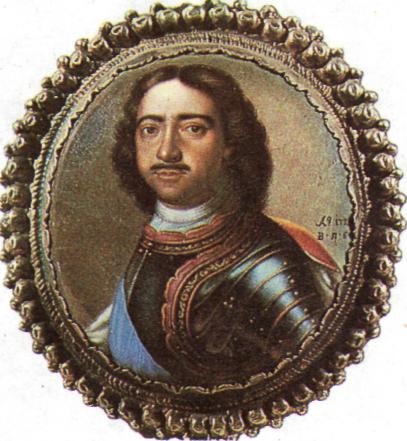 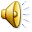 История Отечества 7 класс
Задачи урока
Познакомиться…
Изучить…
Рассмотреть…
Сделать выводы…
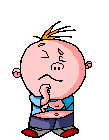 К началу XVIII века наметилось отставание России в экономике, военном деле, государственном управлении от ведущих стран Европы
Почему? 
Назовите причины отставания от Европейских государств?
Причины:
отсутствие удобных выходов к морям;
экономическая изоляция страны;
не было крупных мануфактур;
не хватало вооружения;
церковное образование не обеспечивало подготовку специалистов;
не наблюдалось развитие торговли (нет выхода к морям);
невозможен был культурный обмен со странами Европы
Проблемный вопрос
На Ваш взгляд, можно  ли было ликвидировать отставание России от европейских государств?
Что для этого сделали бы лично Вы?
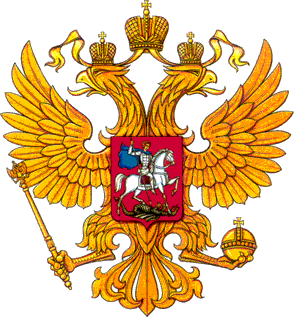 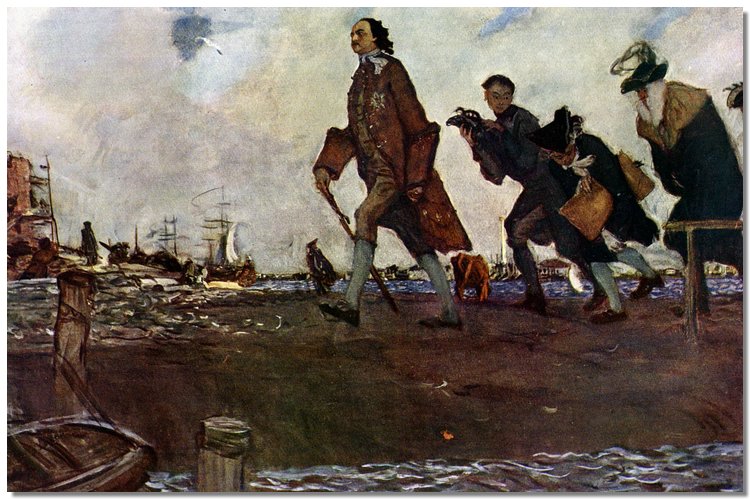 Петр Великий. Художник В.А. Серов
Какие черты характера удалось передать художнику на этой картине?
Вспомните военную реформу:
Причины , суть?
Реформа государственного управления:
После реформы 
Петра I. Стр.140
До реформы Петра I
Царь
Император
Боярская Дума
1711г.
Сенат
Земский собор
Коллегии
Приказы
Кабинет
1721г.
Святейший Синод
АБСОЛЮТИЗМ
Цель реформы?
Император
1711г.
Сенат
Обер-прокурор
Коллегии
Генерал-прокурор
Кабинет
президент
1721г.
Святейший Синод
Кабинет -секретарь
Охарактеризуйте изменения в положении Русской Православной Церкви
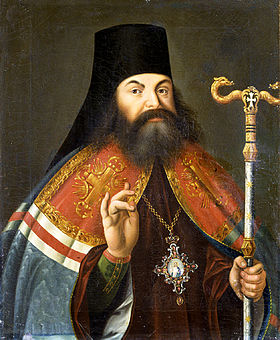 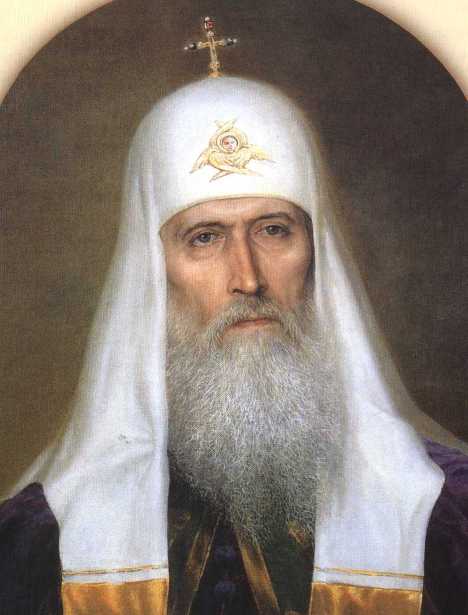 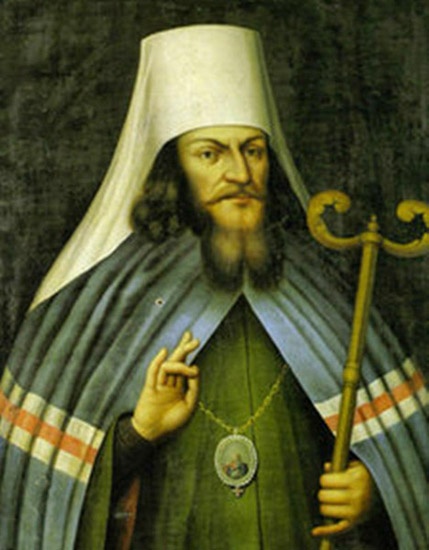 Патриарх Адриан
Феофан Прокопович
Стефан Яворский
Административно-территориальное деление
1708г.
Сословная политикаСтр.143
Ключевые слова:
Сословная политика
1718-1724гг.- ревизия
Ревизские души
Вольные и гулящие люди
Ревизские сказки
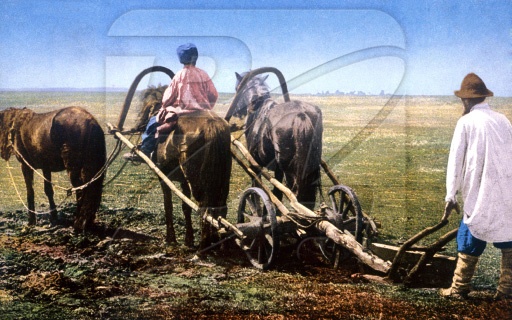 Подушная подать
Податные сословия
Ключевые слова:
1722г. - Табель о рангах
1714г.- Указ о единонаследии
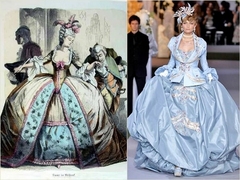 вотчина
поместье
Табели о рангах (1722). Новый закон разделил «государеву» службу на гражданскую, военную и придворную. Табель установила 14 классов, или рангов, чиновников
Проблемный вопрос
На Ваш взгляд, можно  ли было ликвидировать отставание России от европейских государств?
Что для этого сделал Петр Великий?
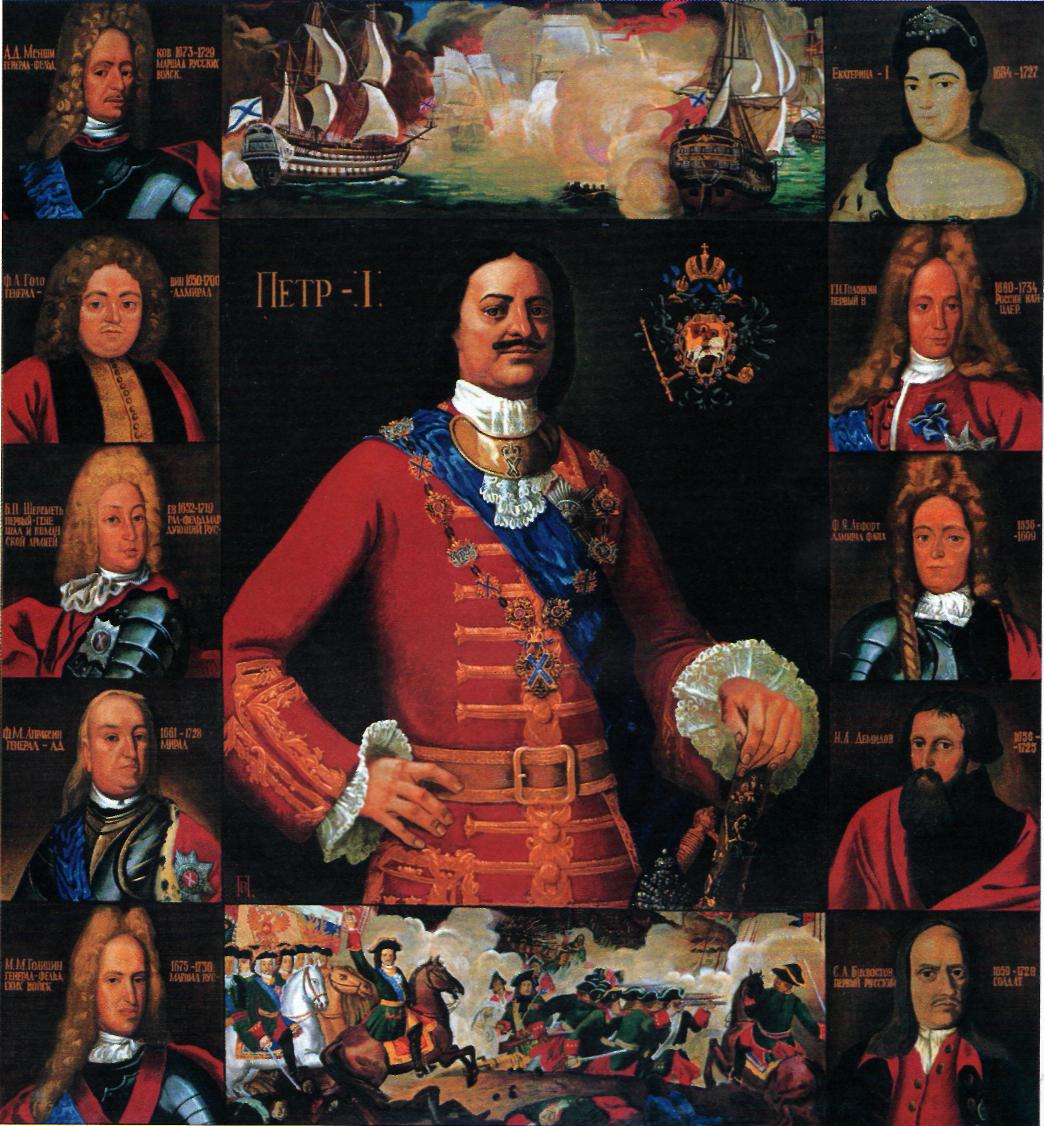 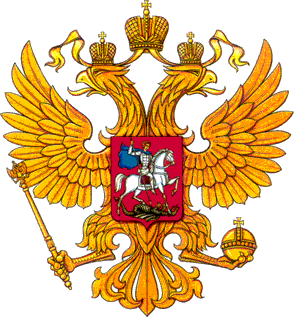 Итог:  Преобразования государственного управления завершили оформление в России абсолютной монархии
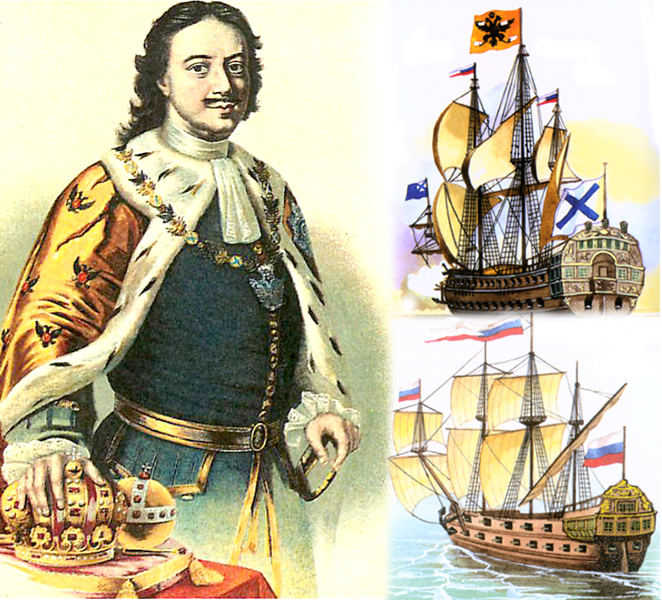 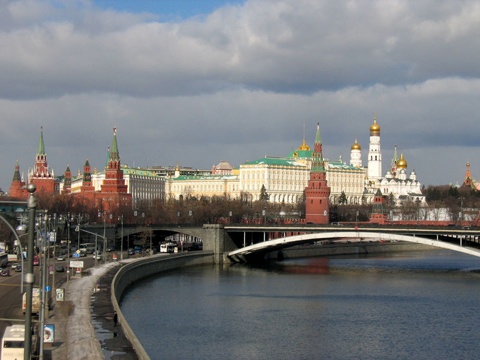 Вперед, Россия !!!
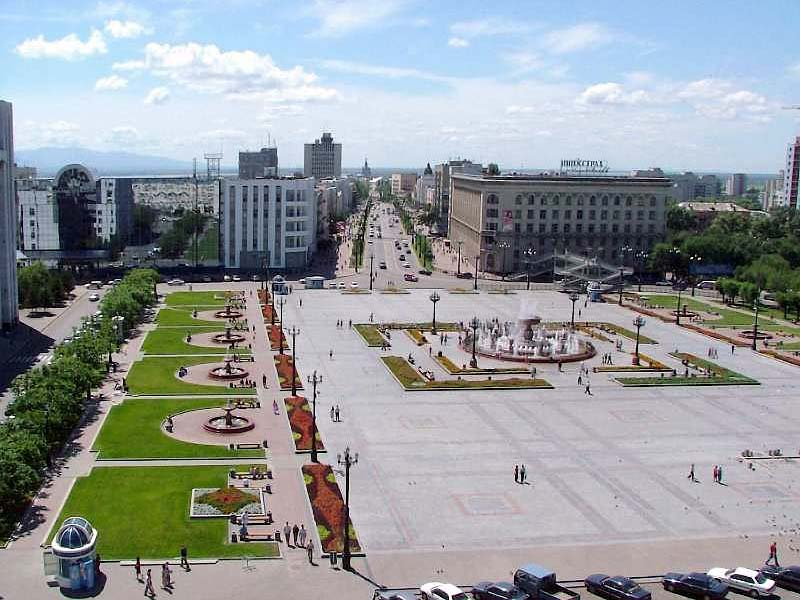 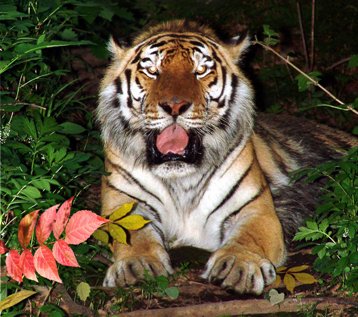 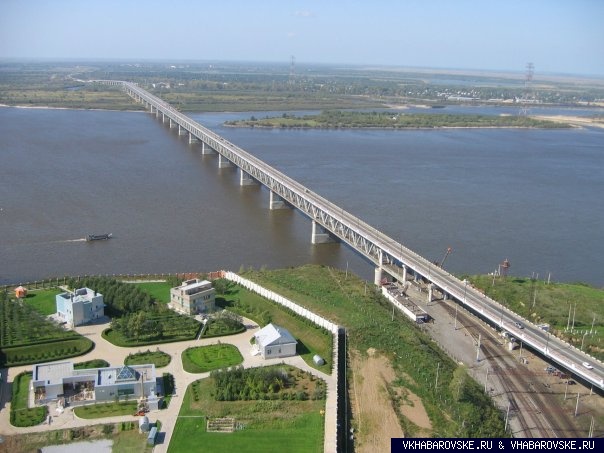 Домашнее задание
Параграф 21, вопросы 1-4 (у), 5 (в словарь)
Составить рассказ от имени представителя второго сословия об изменениях, затронувших верхи общества.